Geschichte in fünfDer Yom-Kippur-Krieg
Überblick
Die Beteiligten
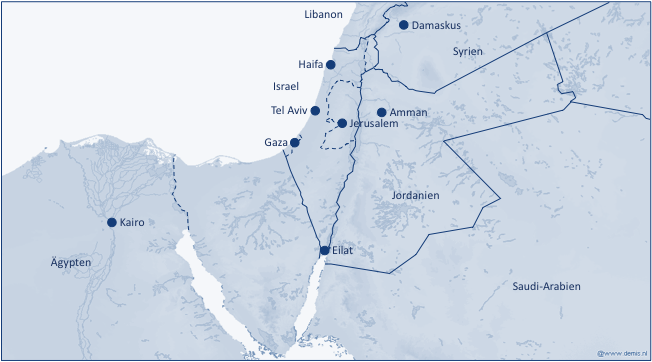 Israel
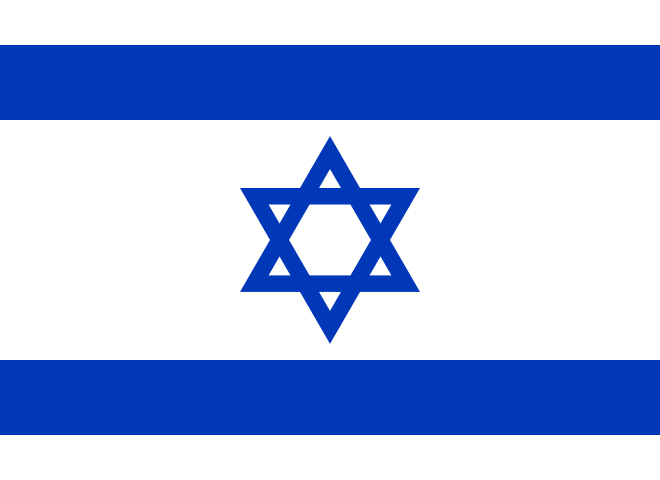 Unterstützung durch:
USA
(umfangreiche Waffenlieferungen)
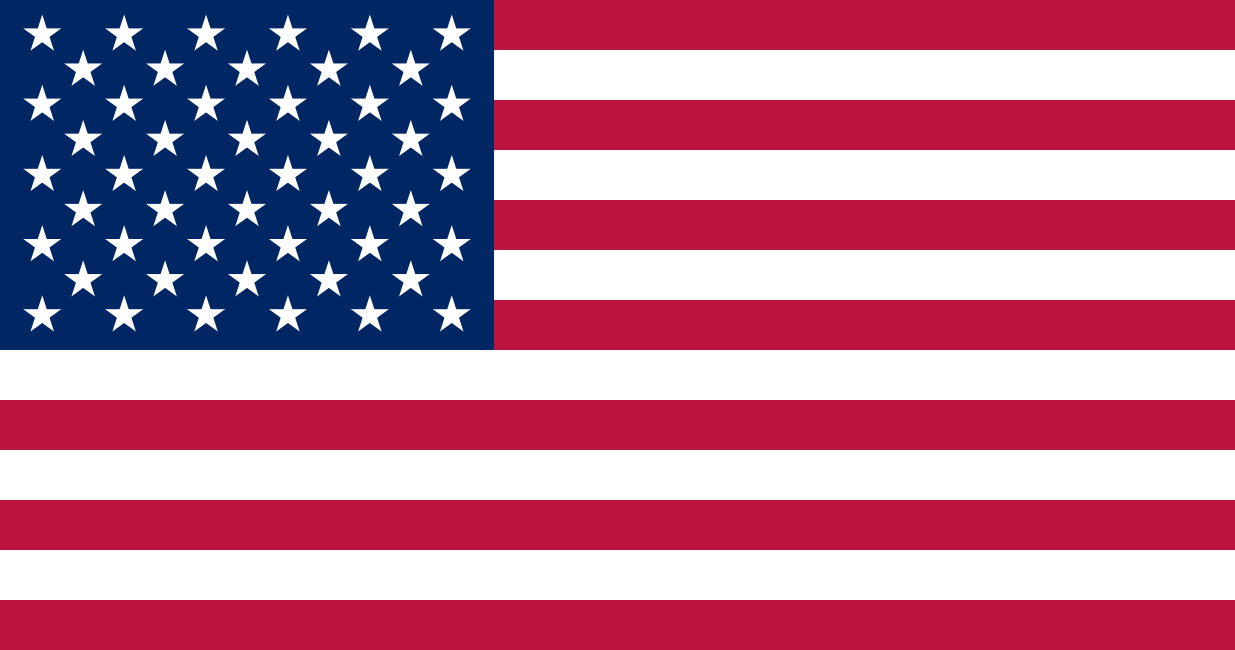 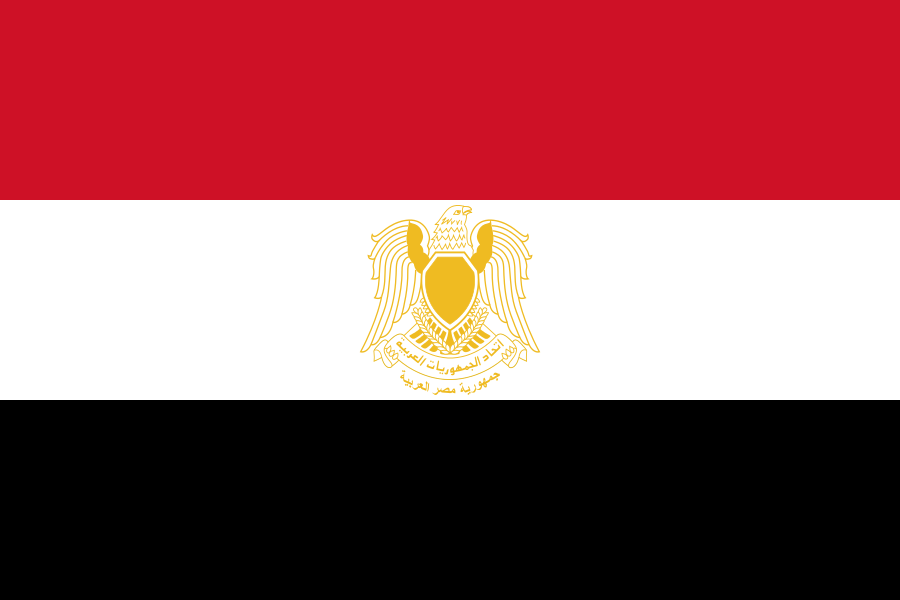 Föderation arabischer Republiken
= Ägypten & Syrien
Datum
06. – 25. Okt. 1973 (22. Okt.)
Ort
Sinai & Golanhöhen
Beginn
Überraschungsangriff Ägyptens & Syriens auf Israel
Ende
Inkrafttreten des Waffenstillstands (UN-Resolution)
Unterstützung durch:
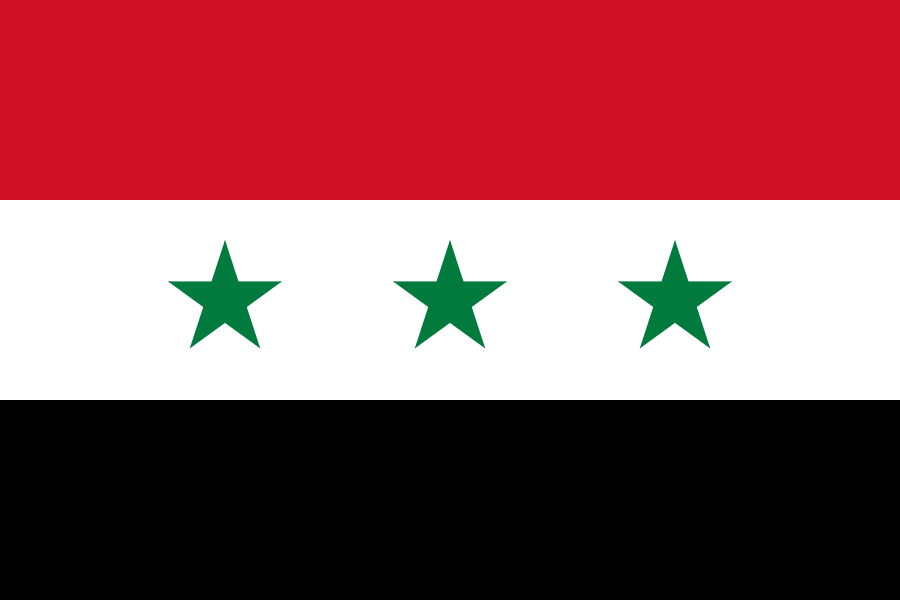 Irak
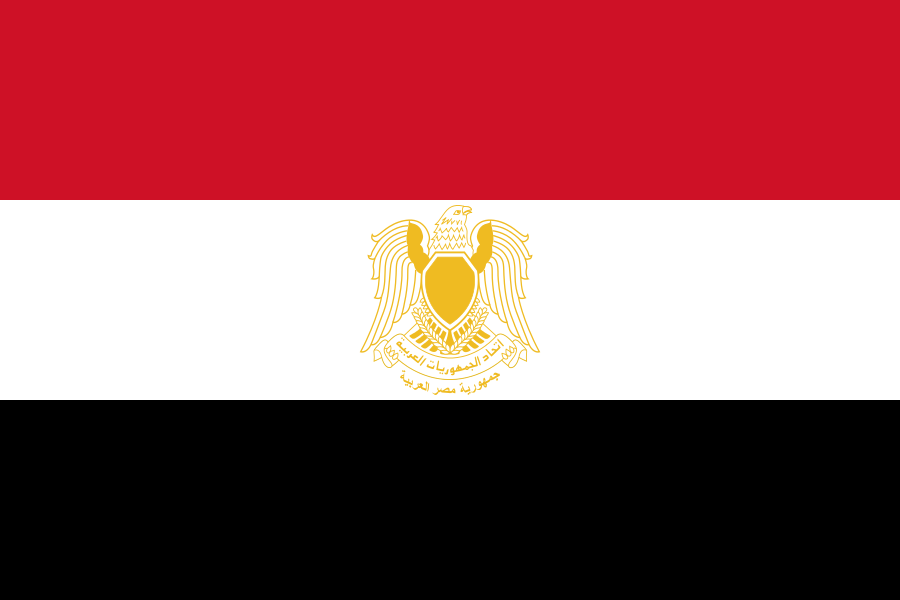 Libyen
Jordanien
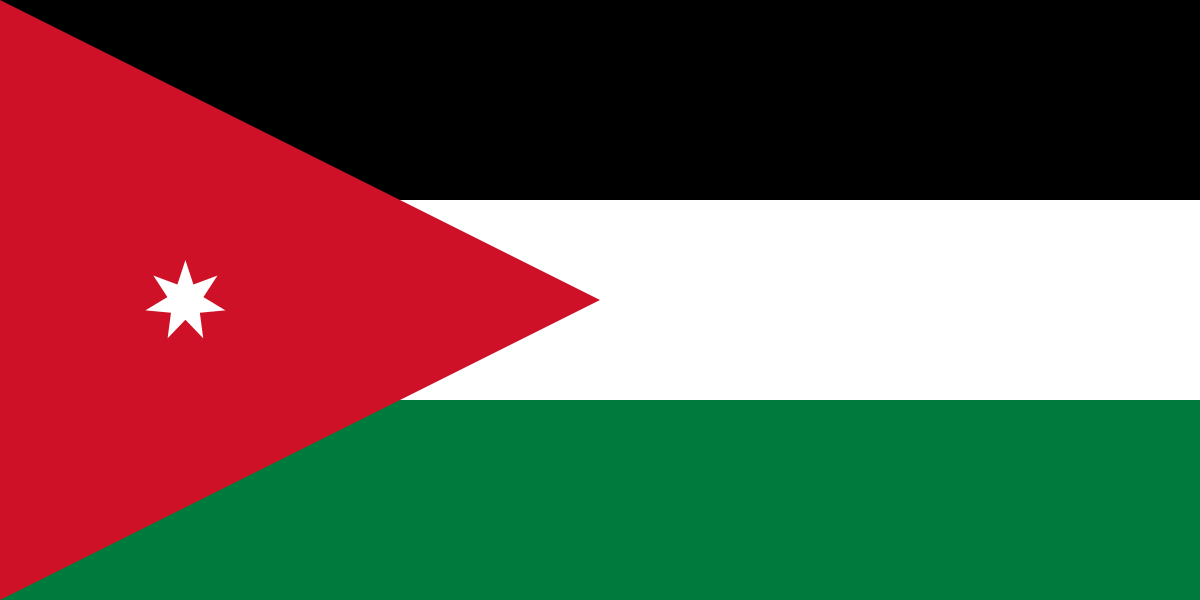 Sowjetunion
(umfangreiche Waffenlieferungen)
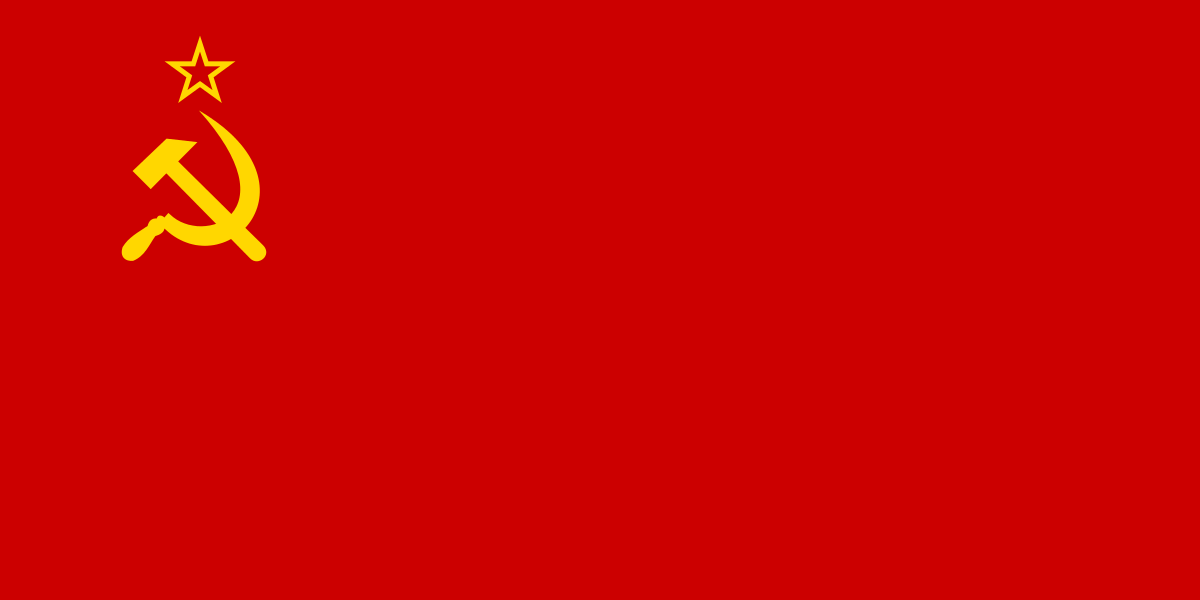 2
Hintergrund
Arabischer Revanchismus nach drei (militärisch) verlorenen Kriegen (Unabhängigkeitskrieg 1948, Sueskrise 1956 & Sechstagekrieg 1967)

Syrien & Ägypten streben nach Rückgewinnung der im Sechstagekrieg an Israel verlorenen Gebiete
Sinai & Gazastreifen (Ägypten)
Golanhöhen (Syrien)

Syrisches (& ägyptisches) Vormachtstreben in der (pan-) arabischen Welt

Ägyptische Präsident Sadat ist innenpolitisch unter Druck
Notwendigkeit von Wirtschaftsreformen
Massenerwartung in Bezug auf die Rückgewinnung des Sinai

Reform & Aufrüstung der ägyptischen & syrischen Streitkräfte mit sowjetische Hilfe

Nach mehrfachen militärischen Siegen (siehe oben) unterschätzen Teile Israels & des Israelischen Militärs die arabischen Streitkräfte
3
25. Sep. 1973: König Hussein von Jordanien warnt Premierministerin Meir vor einem bevorstehenden ägyptisch-syrischem Angriff – Meir ignoriert die Warnung
06. Okt. 1973: Ägyptische Artillerie beschießt die Bar-Lew-Linie & ägyptische Truppen setzen an 5 Stellen über den Kanal
Verlauf
06. Okt. 1973: Syrische Luftwaffe bombardiert die Golanhöhen & Luftlandeeinheiten erobern den Berg Hermon
Libanon
Libanon
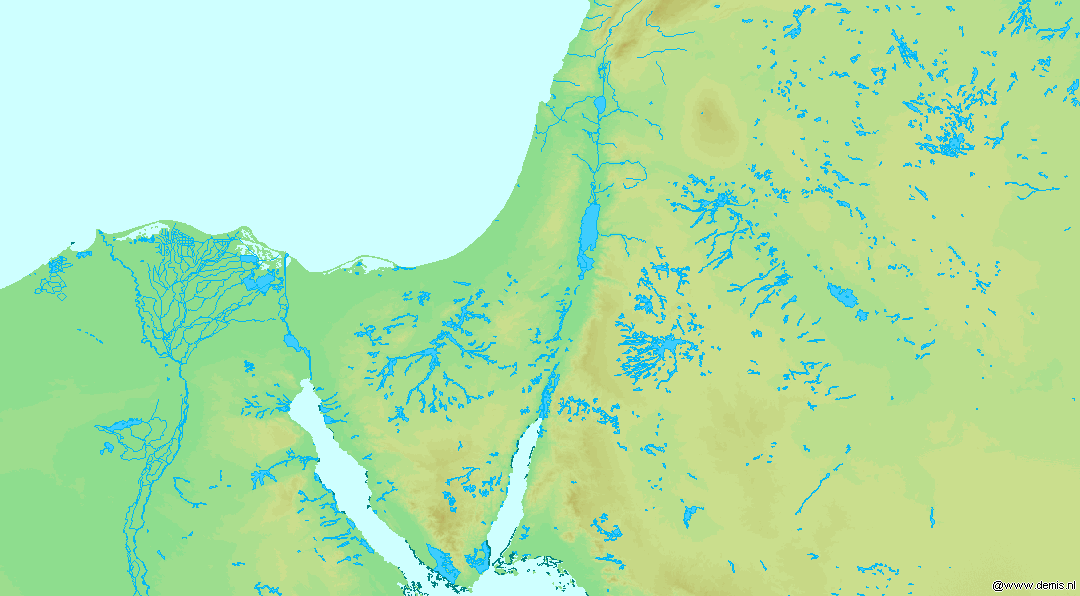 Damaskus
Damaskus
Bis Sep. 1973: Ägyptische Armee führt mehrere Manöver durch, bei denen sie Truppen an den Sueskanal führt & wieder zurückzieht; einige Truppenteile bleiben aber verdeckt am Kanal
Syrien
Syrien
Irak
Irak
Haifa
Haifa
Israel
Israel
Jerusalem
Jerusalem
Tel Aviv
Tel Aviv
Gaza
Gaza
Port Said
Amman
Amman
Jordanien
Jordanien
Kairo
Kairo
Bar-Lew-Linie
Sues
Eilat
Eilat
Ägypten
Ägypten
Saudi-Arabien
Saudi-Arabien
4
11. – 14. Okt. 1973: Israelische Armee überrennt syrische Verteidigungsstellungen & rückt bis auf 40 km an Damaskus heran
08. – 10. Okt. 1973: Israelischer Gegenangriff mit Panzern & Luftwaffe drängt syrische Kräfte aus dem Golan
Verlauf
Libanon
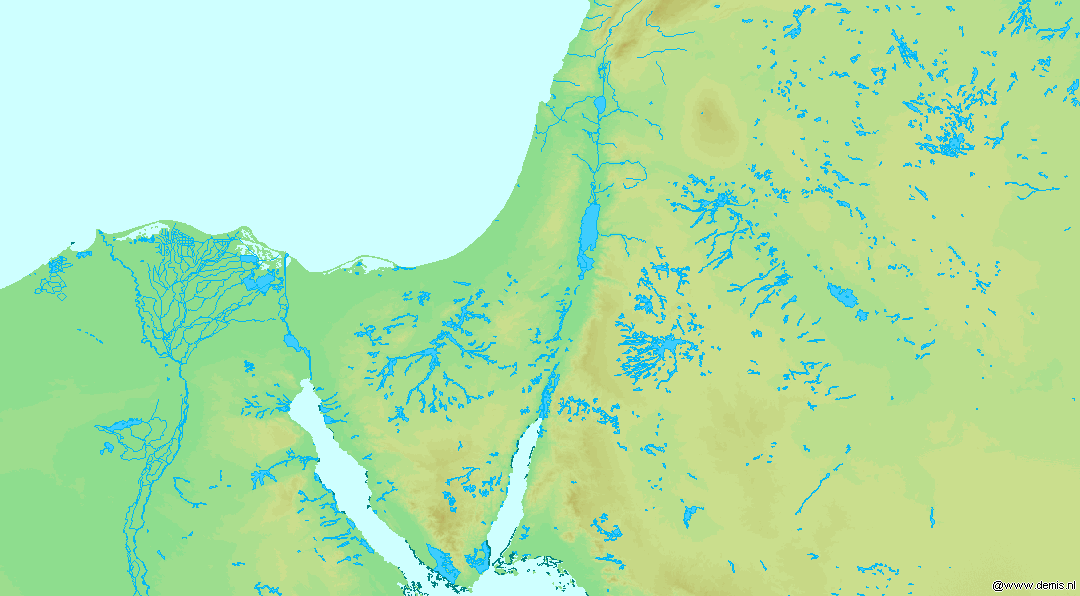 Damaskus
06. – 08. Okt. 1973: Gegenangriffe der israelischen Luft- & Panzerwaffe scheitern unter hohen Verlusten
06. – 07. Okt. 1973: Ägypten erobert fast die gesamte Bar-Lew-Linie & bezieht defensive Stellungen, insb. mit Luft- & Panzerabwehrraketen
Syrien
06. – 07. Okt. 1973: Syrische Truppen, insb. Panzer rücken auf dem Golan vor
Irak
Haifa
Israel
Jerusalem
Tel Aviv
Gaza
Port Said
Amman
Jordanien
Kairo
Sues
Eilat
Ägypten
Ab 14. Okt. 1973 : Syrische Bedrohung ist gebannt, auch wenn weitere  Kämpfe folgen
 Israelische Truppen, insb. die Luftwaffe kann verstärkt auf dem Sinai operieren
Saudi-Arabien
5
15. -17. Okt. 1973: Israelischer Offensive gelingt die Etablierung von Brückenköpfen auf beiden Kanalseiten
Ab 16. Okt. 1973: Israelische Luftwaffe zerstört zunehmend Luftabwehrstellungen
18. – 25. Okt. 1973: Israelische Bodentruppen rücken auf der Westseite des Kanals vor & schließen Ägyptens 3. Armee bei Sues ein
Verlauf
Libanon
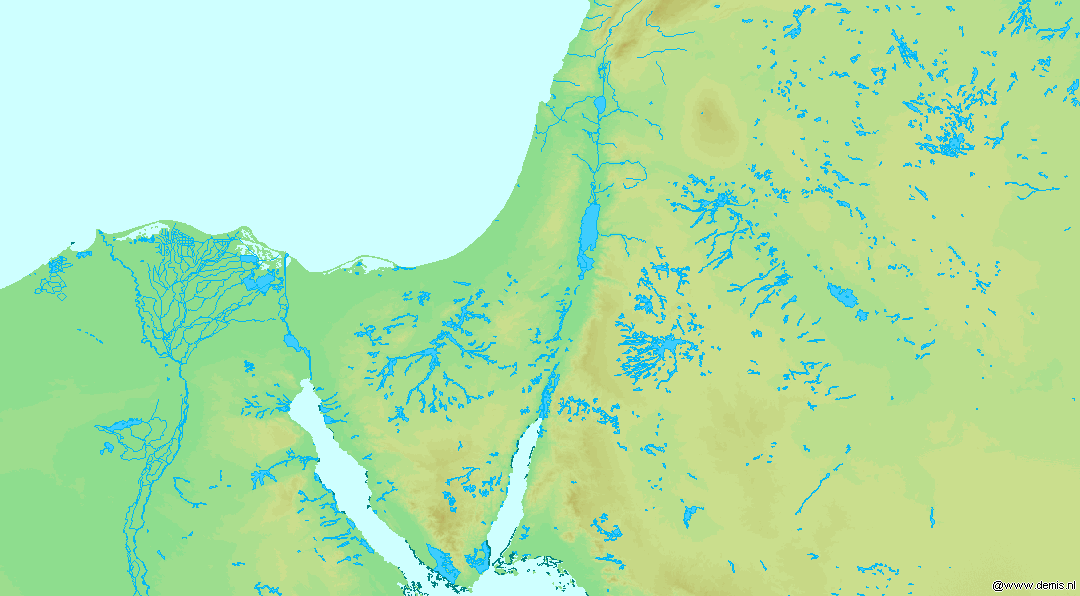 Damaskus
Syrien
Irak
Haifa
Israel
14. Okt. 1973: Ägyptische Großoffensive scheitert unter hohen Verlusten (mind. 250 Panzer, 200 Fahrzeuge & 1‘000 Soldaten)
Jerusalem
Tel Aviv
Gaza
Port Said
Amman
Jordanien
Kairo
Sues
Eilat
Ägypten
Saudi-Arabien
25. Okt. 1973: Waffenstillstand tritt in Kraft, wird allerdings bis zum 18. Jan. 1974 wiederholt gebrochen
6
Verlauf: Verhalten der Supermächte – 24. & 25. Okt. 1973
Sowjetunion überlegt den Einsatz von vier luftbeweglichen Divisionen & 40‘000 Marine-Infanteristen der Seite Ägyptens

USA warnen SU & gehen auf DEFCON 3

Die Situation entspannt sich auf diplomatischem Wege
7
Folgen
Der verlorene Krieg mit der Demonstration von Stärke & militärischen (Anfangs-) Erfolgen bedeutet für Ägypten & Syrien
Enormer Prestigegewinn für Sadat & Assad
Erkenntnis, dass Israel militärisch kaum zu besiegen ist

Trotz des gewonnen Krieges lösen die militärischen (Anfangs-) Erfolge Ägyptens & Syriens einen Schock in Israel aus mit der Folge von
Militärischen Reformen
Außenpolitischem Umdenken

„Land-für-Frieden-Politik“ wird für Ägypten & Israel eine reale Option
Realisiert im Camp-David-Abkommen (1978) – Israel räumt den Sinai & Ägypten schließt Frieden mit Israel (wesentlicher Grund für die Ermordung Sadats 1981)

Arabische Staaten setzen Ölembargos & Ölpreis als politische Waffen gegen Unterstützer Israels, insb. die USA ein
Ölkrise mit Rezessionen in den Industrieländern (1973)
Wesentlicher Einfluss auf die Gründung der G6/G7 in Rambouillet (1975)
8
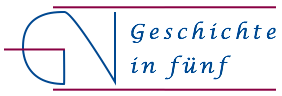 www.geschichte-in-5.de